ISIP Machine Learning Demonstration (IMLD)
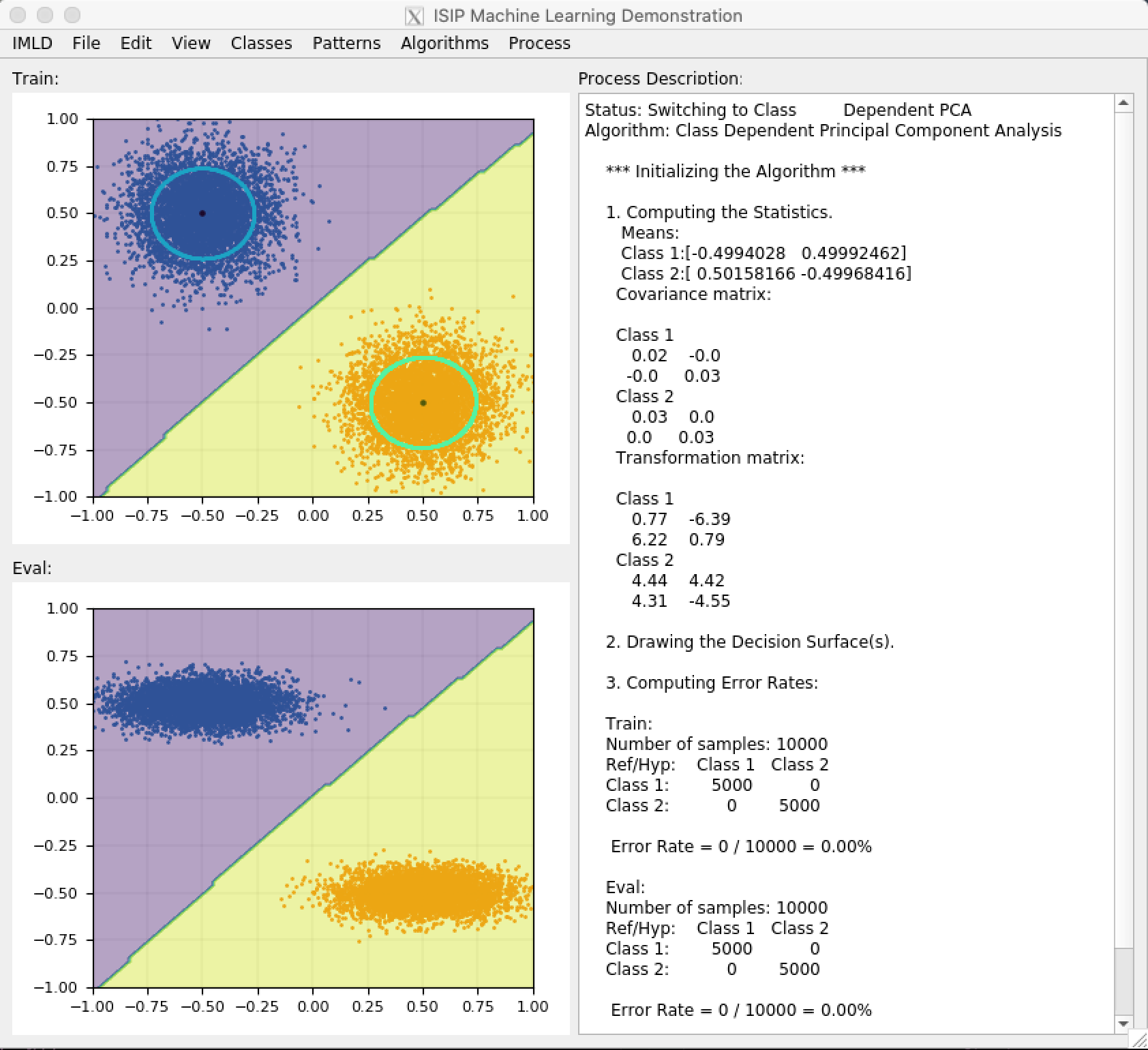 Presented By:
Lynn Vorwick
Neural Engineering Data Consortium,
Temple University
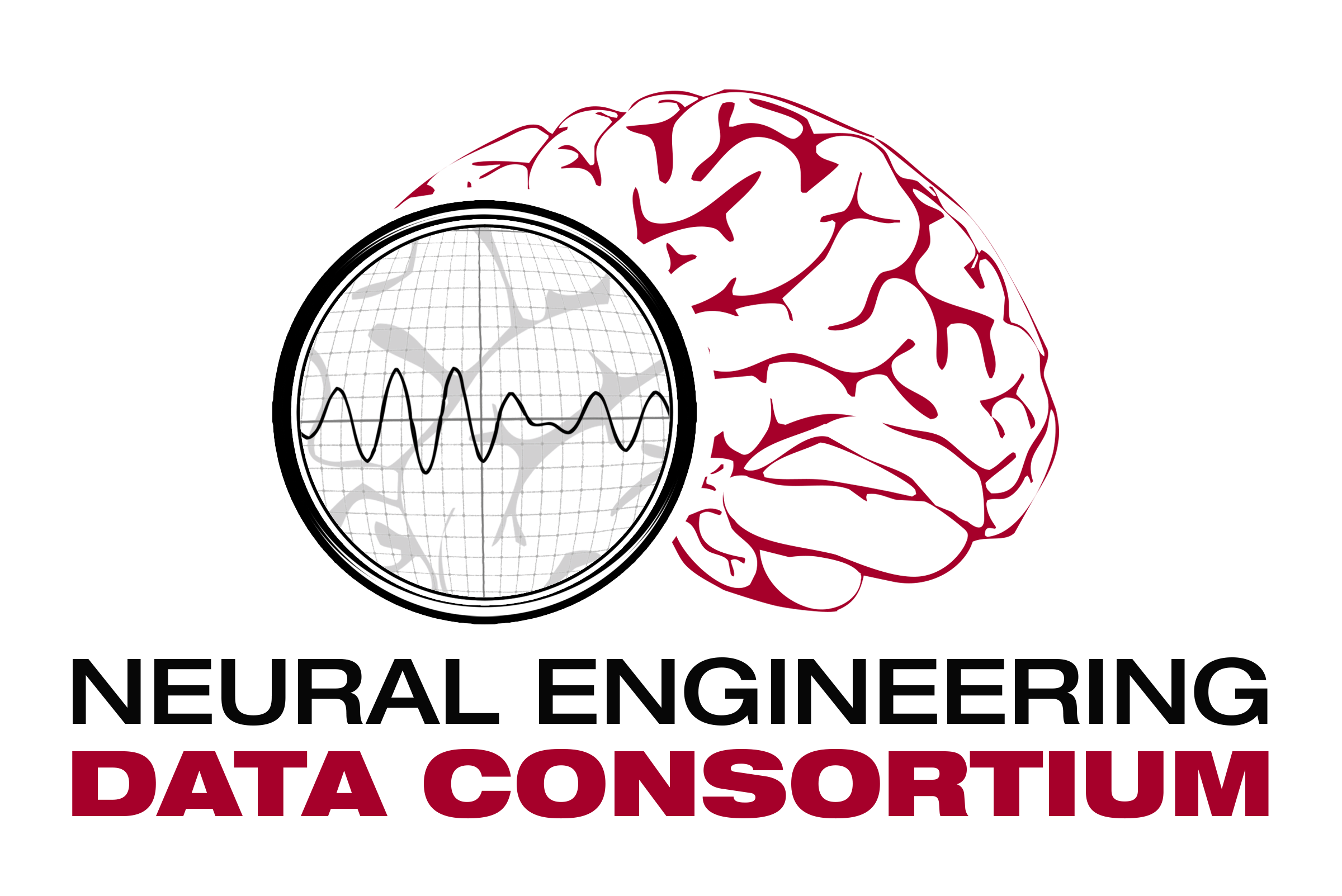 Overview
Introduction
IMLD user interface
Ways to input data
Parameter setting
Classification algorithms
Other functionality
Demo using IMLD applet
Next steps
Introduction
Learning tool operated with easy-to-use interface
Enables users to observe how various machine learning processes classify user-defined data
Classification algorithms performed step-by-step
Originally developed in Java1
User Interface: Main Modules
Process Description
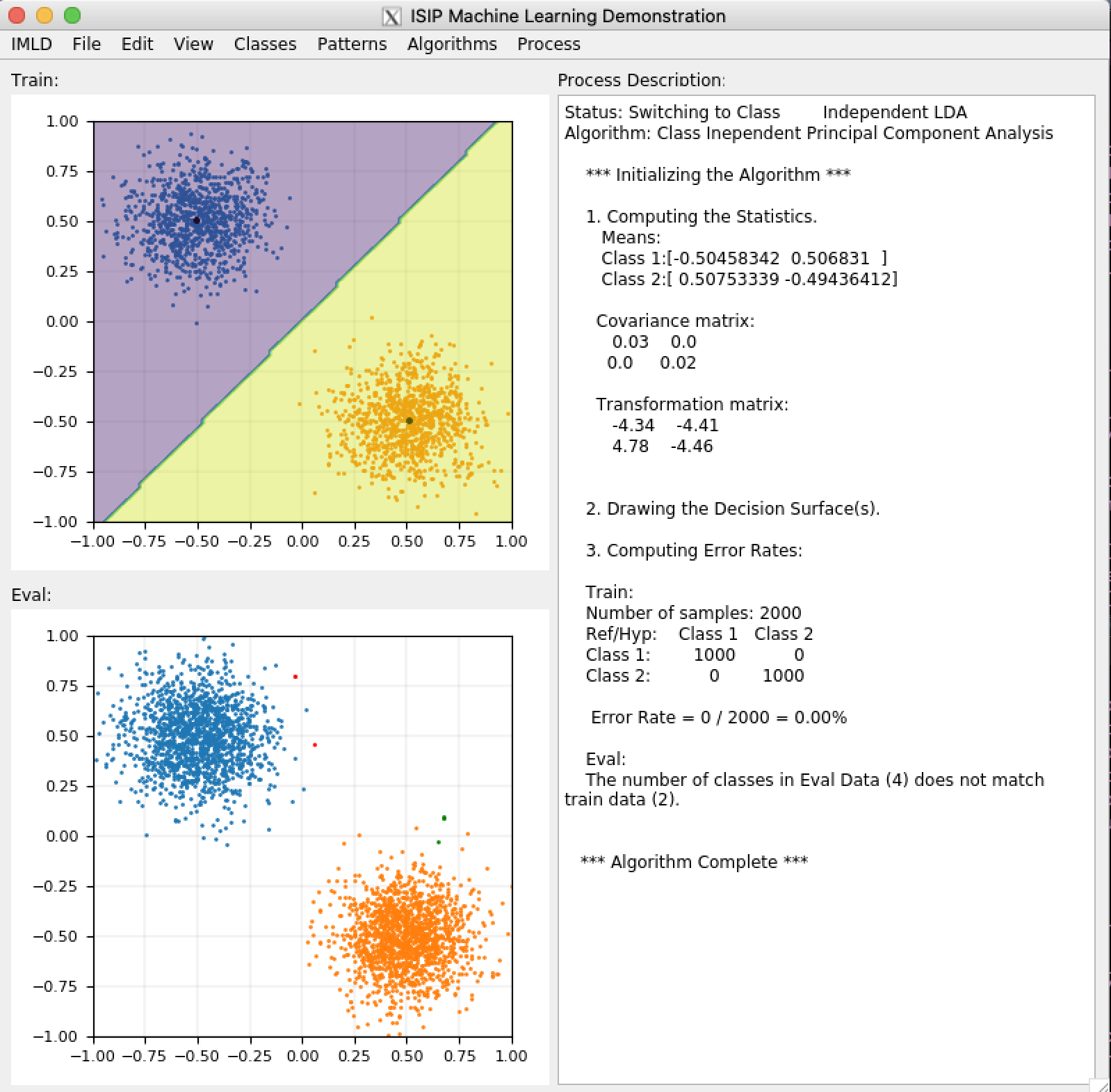 Train Display
Eval Display
Ways to Input Data into Train and Eval
Import from a file





Use preset patterns
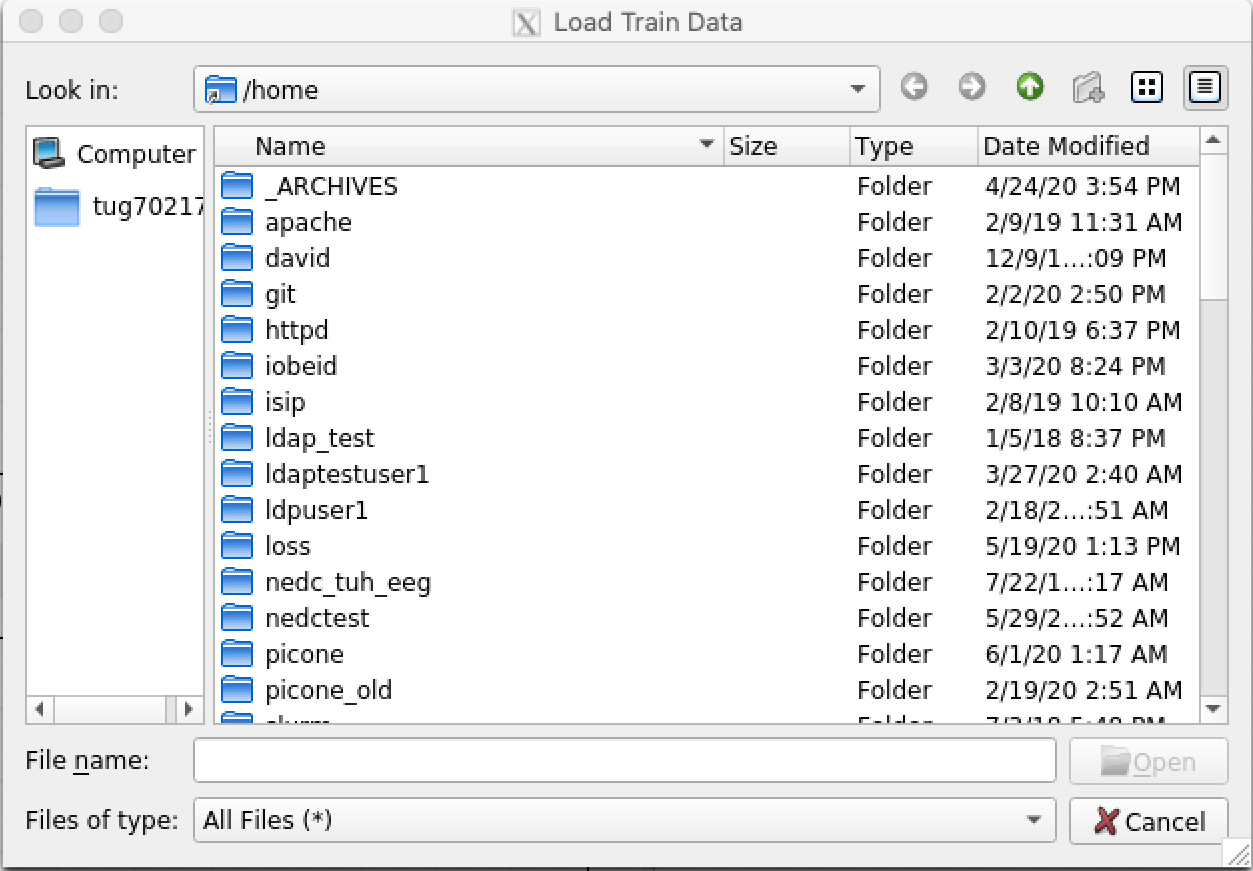 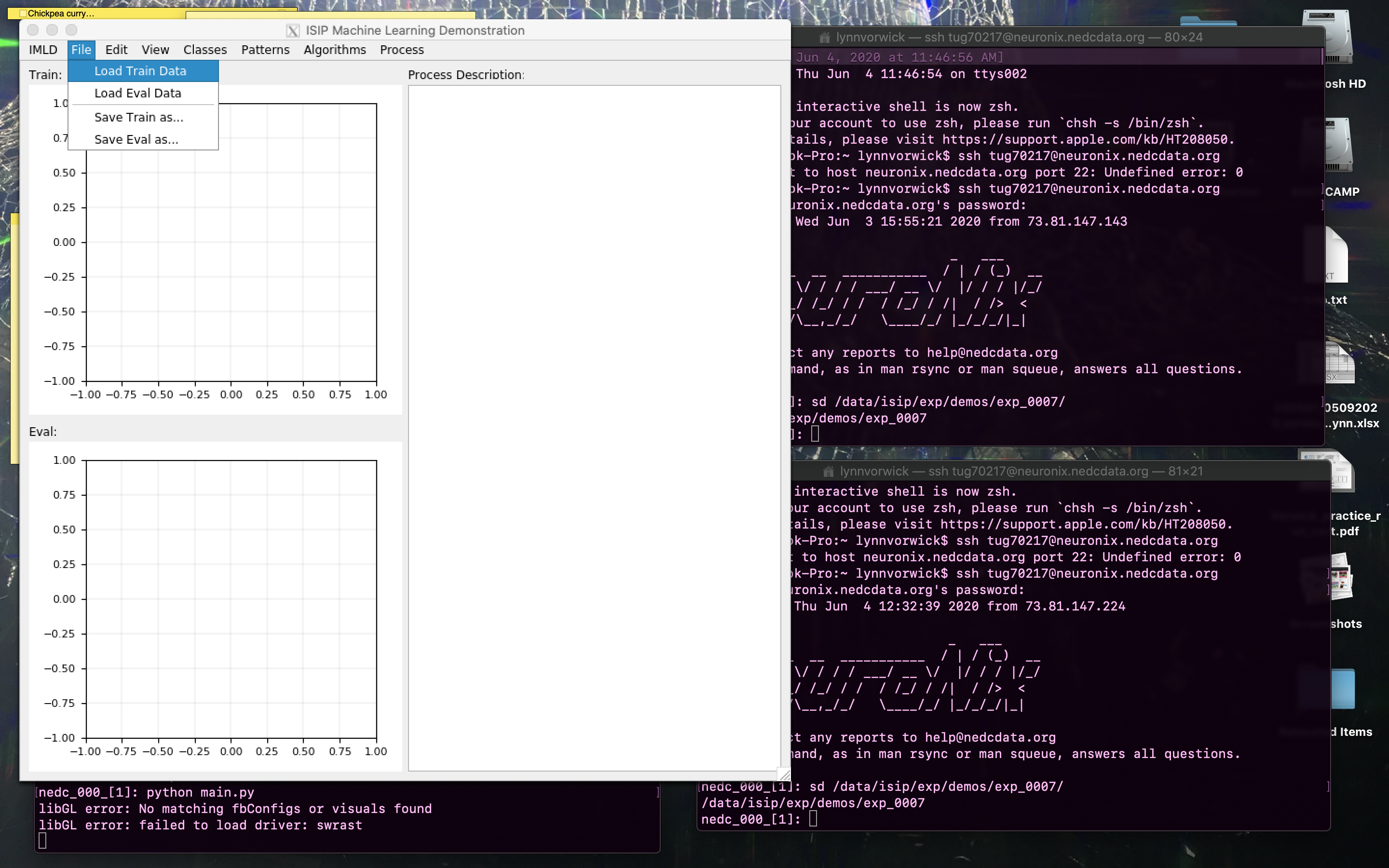 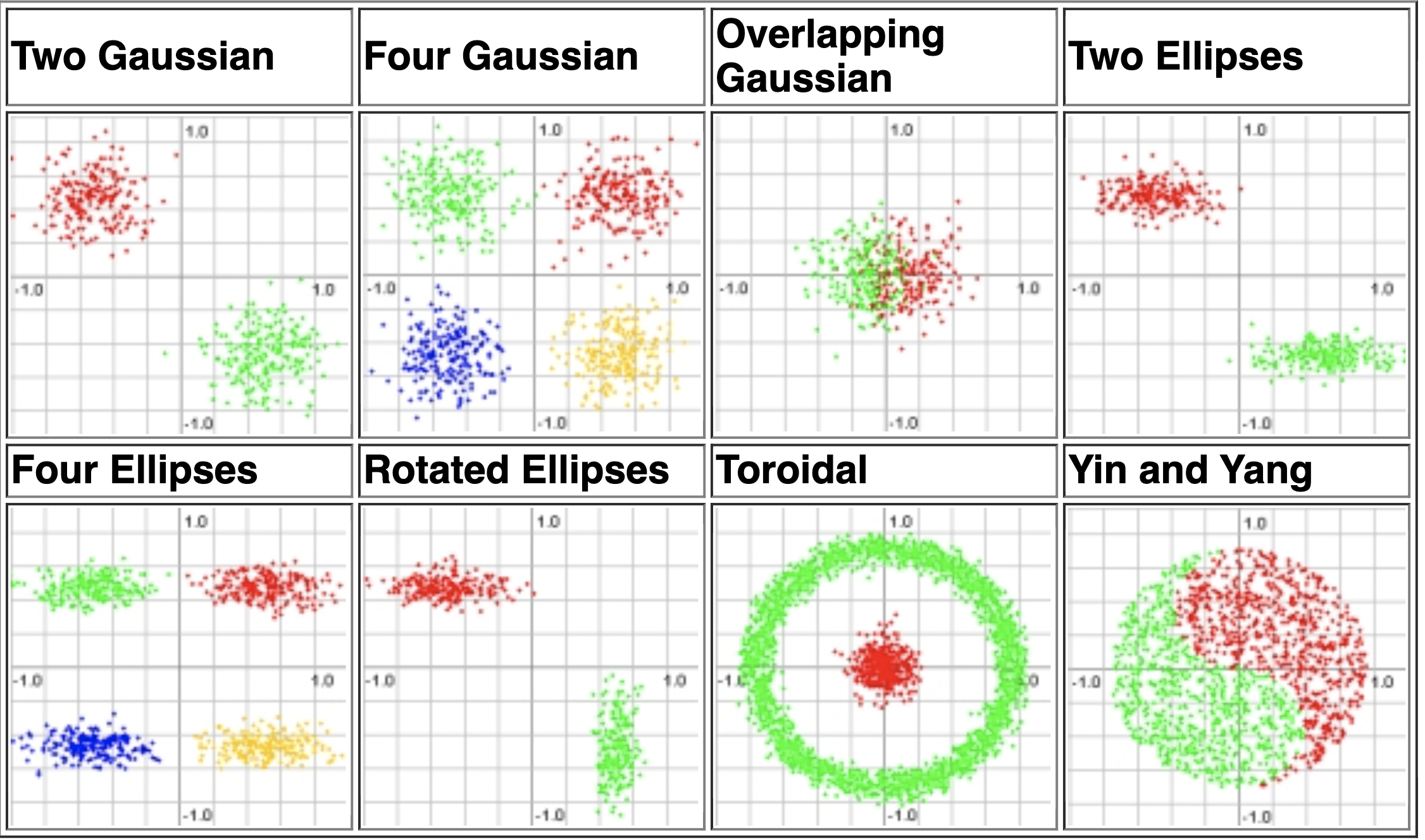 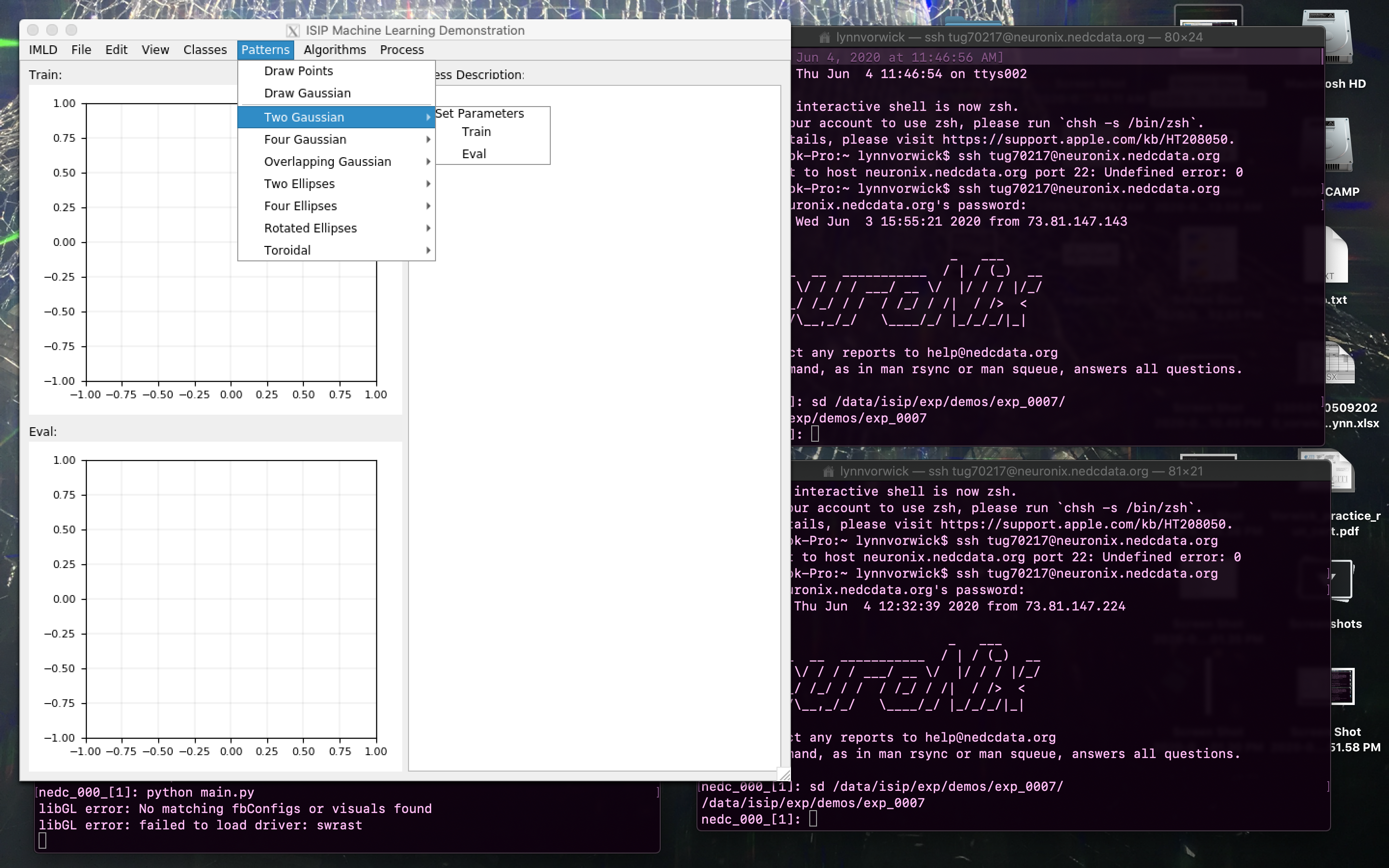 Ways to Input Data into Train and Eval cont.
3) 	Use mouse to draw data points
From scratch








Add points to a preset pattern
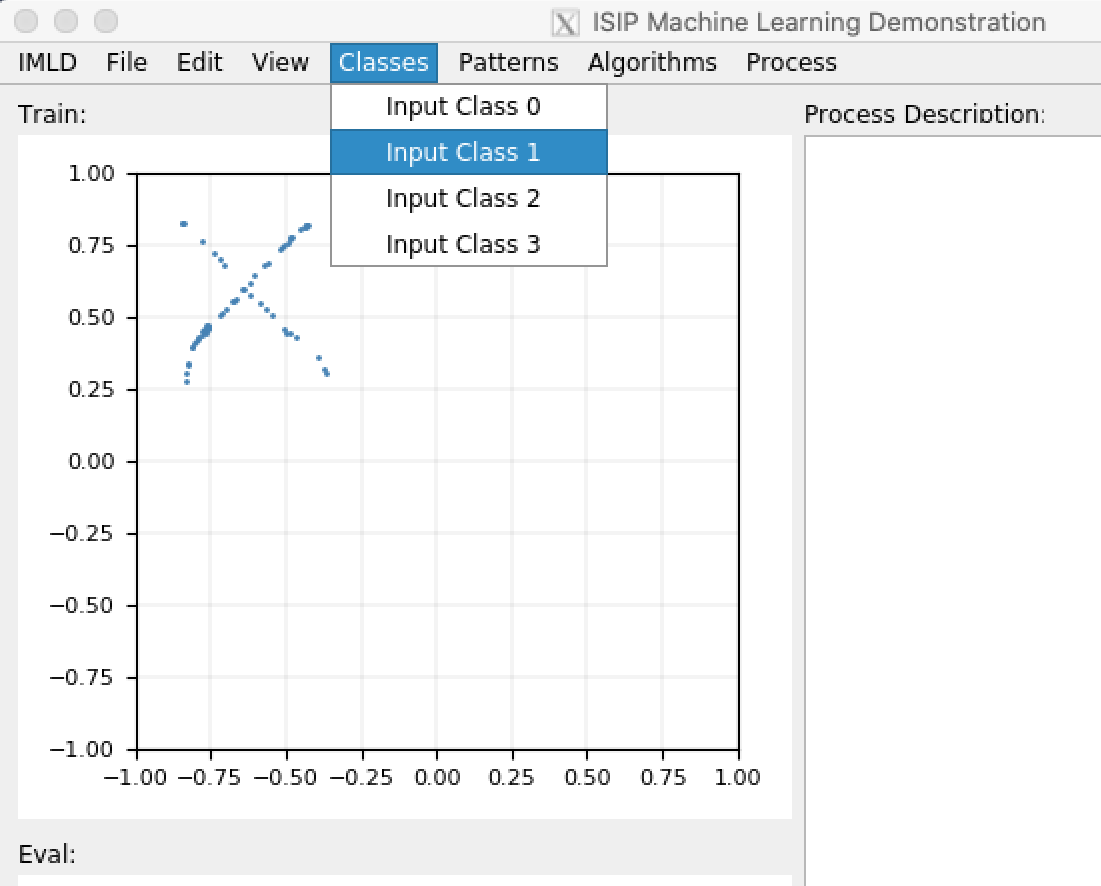 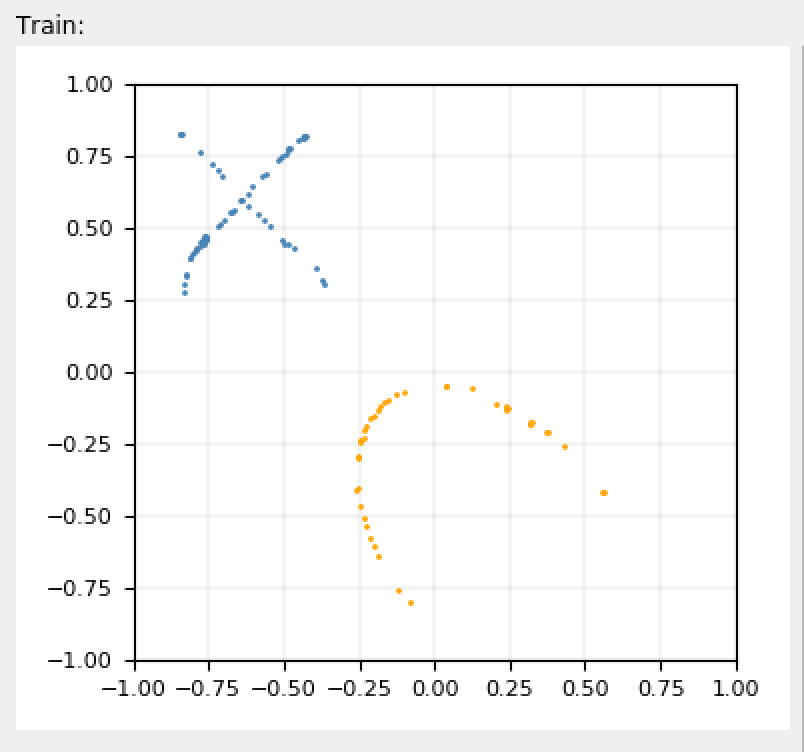 Class 0
Class 1
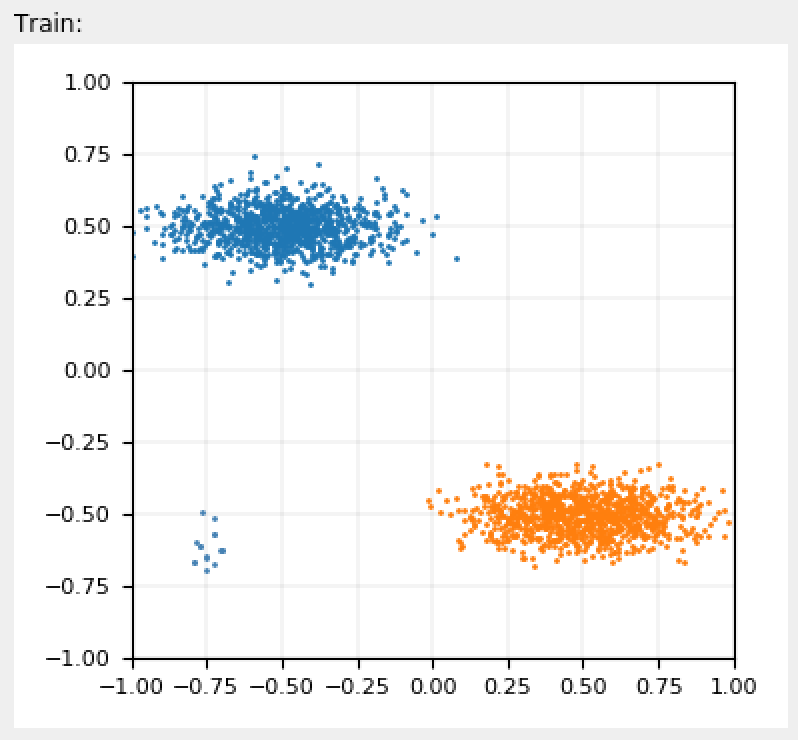 Parameter Customization for Preset Patterns
Gaussian, Ellipse
# points
Mean vector
Covariance matrix
Toroidal
# points (total)
# points (ring)
Radius
Standard Deviation
Mean Vector (Gaussian)
Covariance matrix
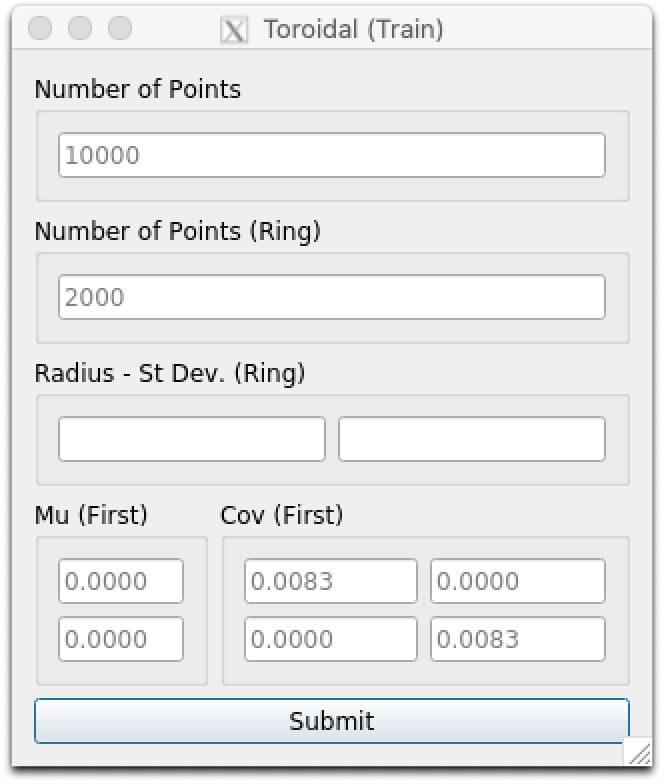 Classification Algorithms
Principal Component Analysis (PCA)
Linear Discriminant Analysis (LDA)
Nearest Neighbor
K-Means
Support Vector Machines
Multilayer Perceptron
Other Functionalities
Set Ranges of Train and Eval window axes


Step through classification algorithms OR Run all at once


Save Train and Eval data to a file
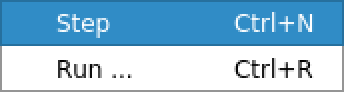 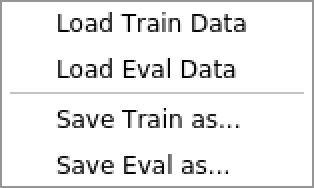 Next Steps
Fix bugs
Program crashes when:
Preset pattern parameters for mean vector and cov. Matrix are altered
A second algorithm is run before clearing window
Standardize code
Hundreds of lines commented out, many smaller chunks commented out here and there
Files names, class names etc. are non-standard
Ex: Two methods in the same class: initUI and InitUI
Documentation
Add necessary functionality
Process bar
Edit > Clear All 
Erase Points

Complete in current state
The following menus are missing options, empty or do nothing
Menu > View
IMLD > About Us
IMLD > Preferences
Patterns > Draw Gaussian
Patterns > Draw Points
Patterns > Toroidal > Eval
Classes > (All options)
Settings > Set Gaussian
Fix so it runs on Mac
Next Steps Cont.
Add machine learning algorithms:
Linde-Buzo-Gray
Support Vector Machines
Relevance Vector Machines
Linear Prediction
Kalman Filter
Unscented Kalman Filter
Add patterns
Yin Yang
References
[1] Shaffer, J., Hamaker, J., & Picone, J. (1998). Visualization of signal processing concepts. Proceedings of the IEEE International Conference on Acoustics, Speech and Signal Processing, 3, 1853–1856. https://doi.org/10.1109/ICASSP.1998.681824.